Chapter 5
Circuit Analysis Techniques
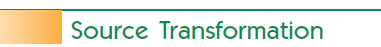 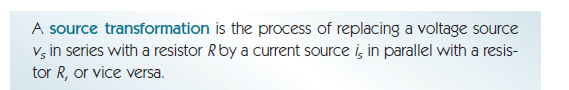 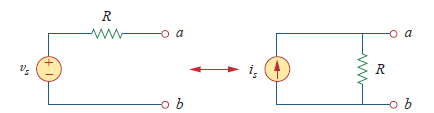 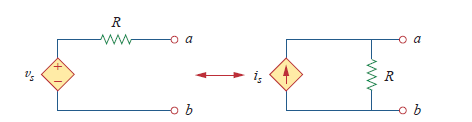 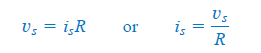 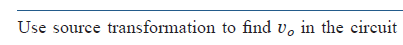 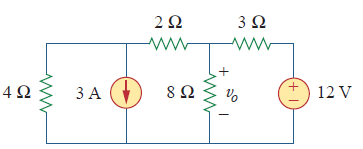 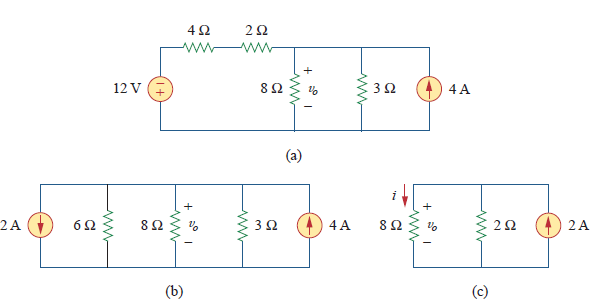 CDR
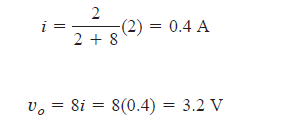 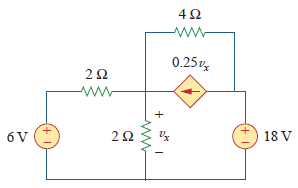 Using source transformation find vx
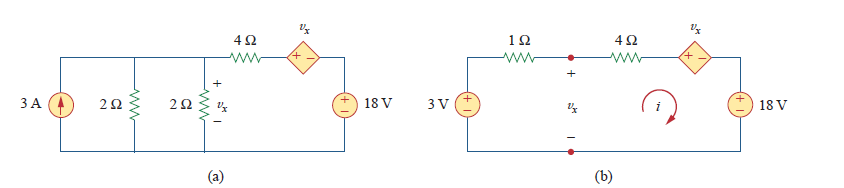 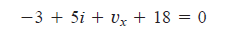 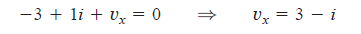 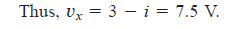 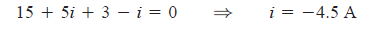